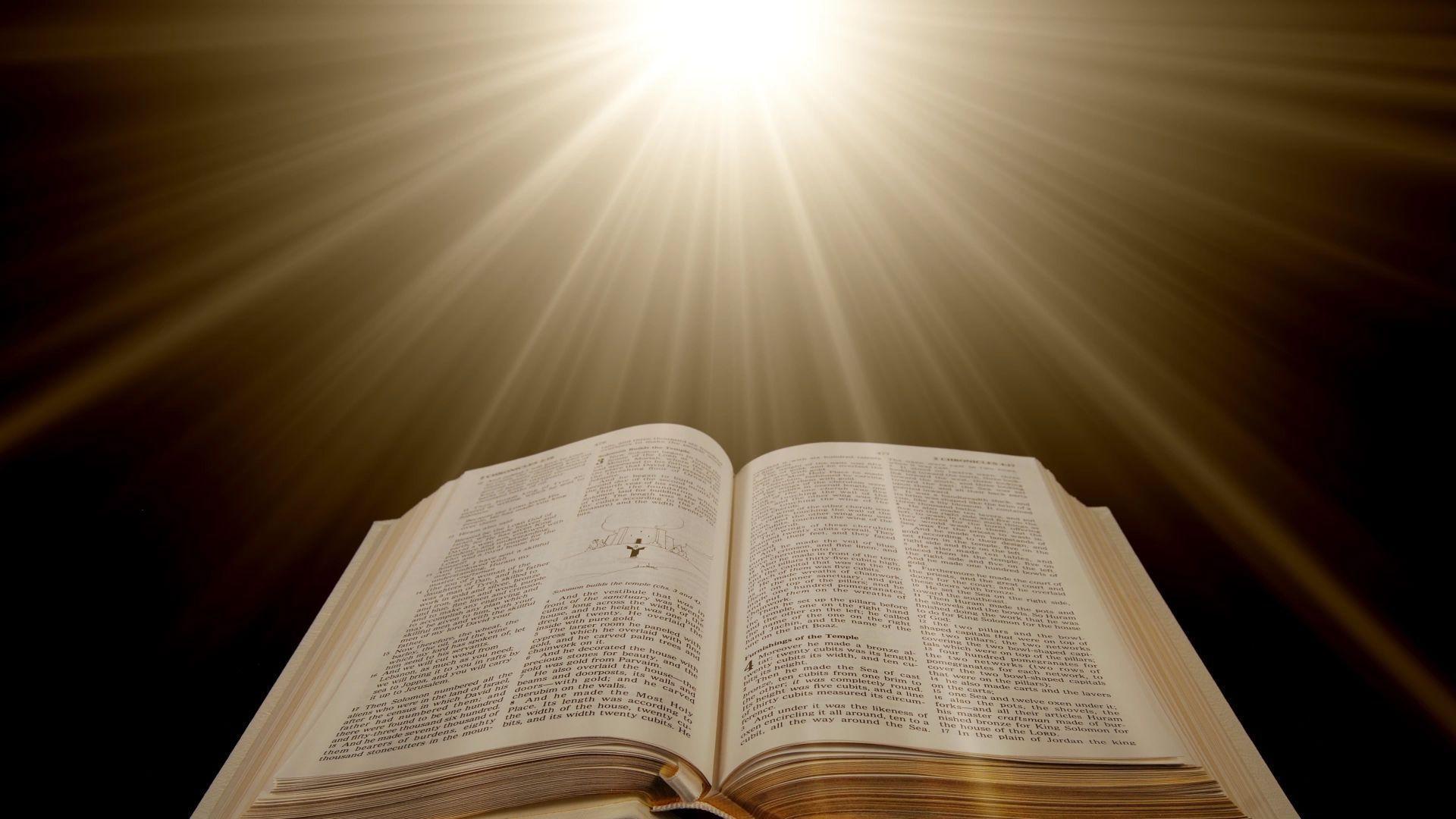 Preacher, Preparation, 
Presentation
A class on making and preaching sermons
Notes?
Manuscript?
No notes?
Session 31
Presenting 
Your Sermon
Well-Known Communicators
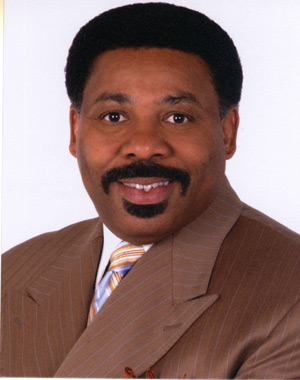 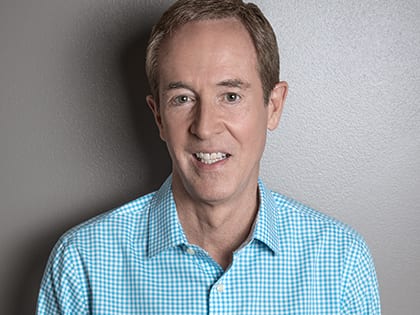 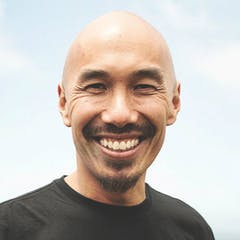 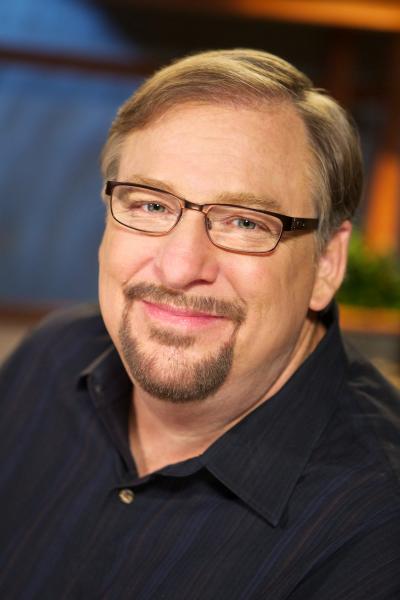 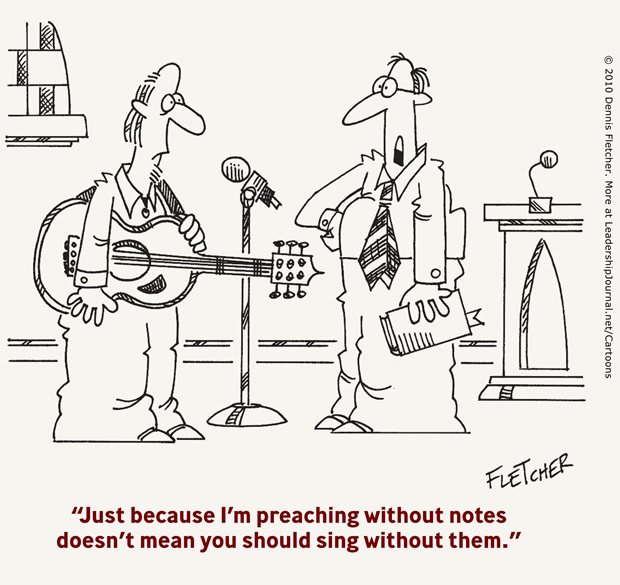 Options for Presentation
Options for Presentation
1. Full manuscript and read 
2. Full manuscript memorized 
3. Full manuscript converted to an 
	outline 
4. Extended outline
5. Bare-bones outline 
6. Extemporizing
Full manuscript and Read 
Advantages: 
	Ensured preparation 
	Precision of expression
Full manuscript and Read 
Advantages: 
	Ensured preparation 
	Precision of expression
Disadvantages 
	Eye contact limited 
	Limits freedom of expression 
	Spontaneity limited 
	Extensive preparation
Full Manuscript Memorized
Advantages 
	Precision of expression 
	Promotes eye contact 
Disadvantages 
	Difficulty 
	Woodenness of expression 
	Extensive preparation time
Full Manuscript—Outline
Advantages 
	Complete preparation of thought
	Maintains eye contact 
	Maintains spontaneity 
Disadvantages 
	Primarily extensive preparation
Extensive Outline 
Advantages 
	More is better 
		written and practiced 
Disadvantages 
	Can be too wooden
Bare-Bones Outline
Advantages 
	Spontaneous expression 
	Eye Contact 
	Rapid preparation 
Disadvantages 
	Encourages ill-prepared thought 
	Leads to brevity or length
No Notes
Advantages 
	Immediacy of communication 
	Eye contact 
	Body language 
Disadvantages 
	Preparation 
	Forgetfulness
Internalizing the Message
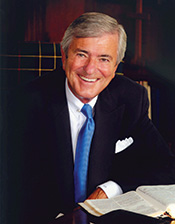 Internalizing the Message
	Memorize Movements 
	Memorize illustrations 
	Get familiar with small
		parts 
	Build in crutches 
	Practice, Practice, Practice